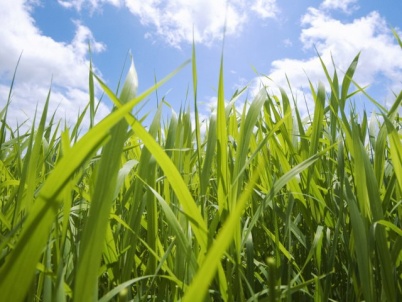 Детективное агентство 5Б
Наш девиз:
    « Мы детективы 21    века. Всегда и везде мы добьёмся успеха!»
Наш командир: Чунаев Евгений